GSA Security container
Order process
Isbel Morrison, FSO/CPSO
Reid Pearson, Security Manager
AGENDA
Background
Fiscal Station Number (FSN) 
DoD Activity Address Code (DoDAAC)
GSA Order Form – DD FORM 1348-6
GSA Order Form – Standard FORM 344
GSA Payment Options
GSA Invoicing
Izzie & Reid’s Contact Information
BACKUP SLIDES
Julian Date Conversion Chart
GSA Price Verification
Department of Defense Activity Address Directory (DoDAAD)
Vendor and Customer Self Service (VCSS) – Admin Registration
VCSS – User Registration
VCSS – Invoice Download
GSA-Approved Safe Containers Manufacturer List
Background
Effective 09/30/2019, GSA Security Container Manufactures will only accept orders from the GSA.   
DoD contractors cannot order directly from the GSA portal.  A DD Form 1348-6 needs to be submitted.
To complete a DD Form 1348-6, the requestor must enter a valid DoD Activity Address Code (DoDAAC).  
To be obtain a DoDAAC, a Government Contracting Officer and/or DoDAAC Coordinator authorization is required.
DoDAAC Coordinator will submit DoDAAC request.  The DoDAAC requests requires: 
A classified contract with an active task order
DD Form 254/Classified Storage Approved
If DoD contractor is paying for the security containers, a Fiscal Station Number (FSN) is required.  
The DoDAAC Coordinator will submit request.  
The FSN Request requires the physical mailing address and invoice POC.
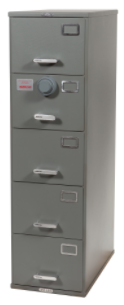 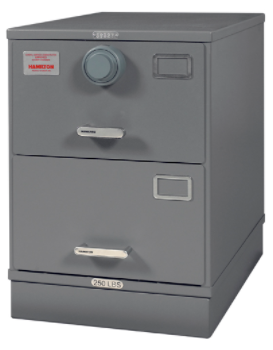 FSN Request process
To ensure the government (Defense Finance and Accounting Service) is not billed, a FSN needs to be created
The FSN is needed BEFORE the DoDAAC request is submitted
Requestor shall contact the DoDAAC Coordinator to prepare the FSN request
DoDAAC coordinator will gather the required information and submit the request
The requestor’s mailing address needs to be referenced in the FSN 
DO NOT use the Accounts Payable address or a PO Box address
The government will not accept a non-government  purchase order
Normally, the address listed in the FSN is where invoices are mailed
Since COVID, invoices are only available through the VCSS portal.  See slide 7
The FSN information is also used when registering a DoDAAC in VCSS
DoDAAD/ TAC-3 information is used to populate the organizational data in VCSS
DoDAAC Request process
Contact government Program Office/Acquisition Management Division. 
The Acquisition Management Division will complete the DoDACC Request Form and submit it for approval.
Per the GSA instructions for ordering, the contract will require a modification to incorporate FAR Clause, 52.251-1, Government Supply Sources, if not already included.  This clause allows the Contracting Officer to issue the contractor an authorization to use Government supply sources; in this case GSA.  
An active DD Form 254, cage code and contract/task order is required
A DoDAAC needs to be assigned to the specific line of business referenced in the contract/task order, and should not be shared 
The DD Form 254 needs to have Classified Storage Required checked; 11b, 11c and/or 11d is selected 
Select the task order with the longest expiration date.  While the DoDAAC is active, there is no limit on how many GSA safe orders can be placed.
Once a contract/task order ends, a new DoDAAC request needs submitted under a new contract/task order 
To verify the DoDAAC is published, search of it in the DoD Activity Address Directory (DoDAAD) 
https://www.transactionservices.dla.mil/eDODAAD/index.asp
GSA Order Form – DD FORM 1348-6
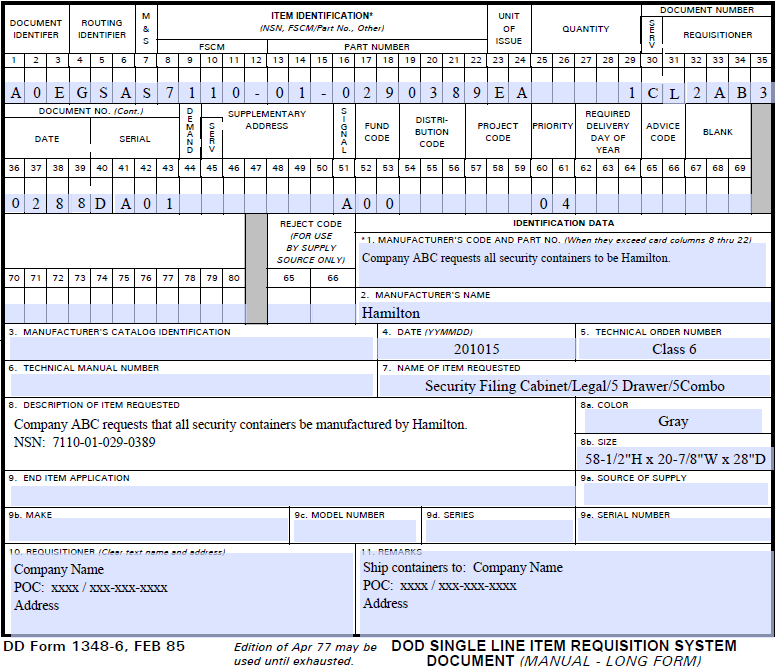 GSA Order Form – Standard FORM 344
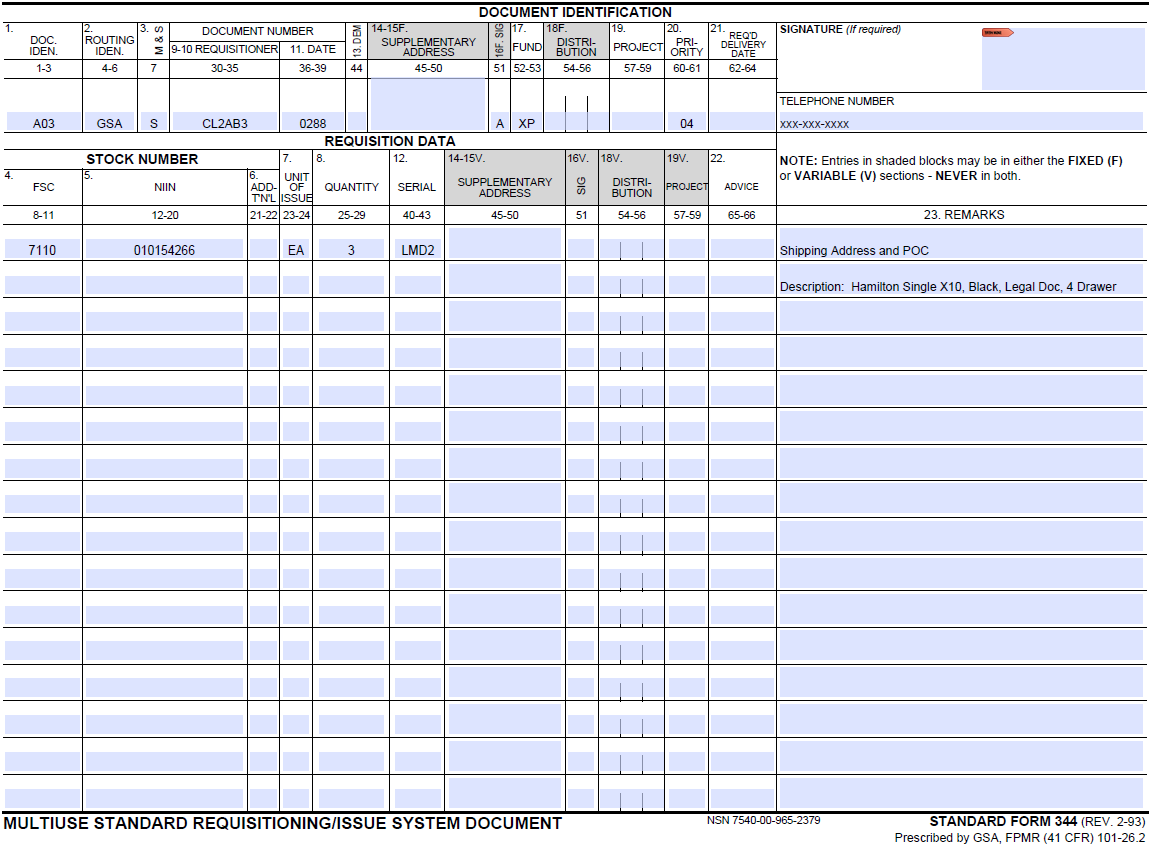 GSA payment Options
The GSA WILL NOT accept a private company’s purchase order
There are only two ways to reimburse the GSA for safe orders:
Check Request
Pay.gov (Credit Card)
Pay.gov limit per transaction is $24,999.99
You cannot slit the payment for invoices over $24,999.99
All invoices over $25,000 require a check request 
Each safe order requires two payments:
Material (Safes)
S&H (Billed After Material Is Shipped)
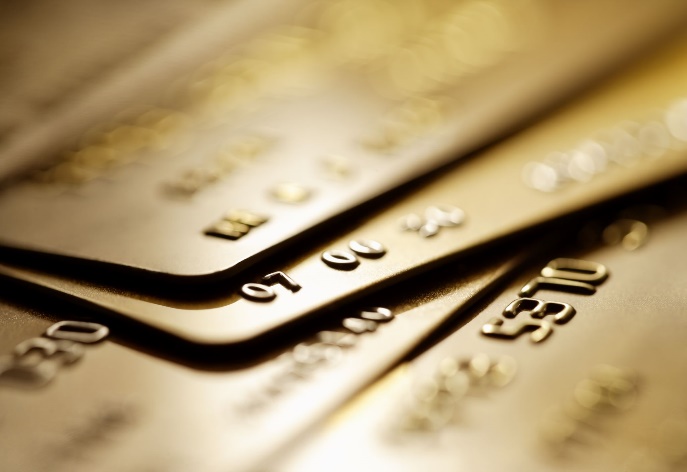 Pay.Gov Instruction
GSA Invoices - VCSS
Since COVID, the GSA no longer mails paper invoices
GSA invoices can only be downloaded through the Vendor & Self Service (VCSS) portal
The first person to register a DoDAAC is the Account Admin
The Account Admin role normally requires a government employee
The VCSS leadership granted an exception for DoD contractors who have a DoDAAC setup for GSA Security Container Orders.  
All persons who require a user account for a DoDAAC must be approved by the Account Admin
VCSS 
Brochure
VCSS 
User Account Request
VCSS 
Admin Change Request
references
GSA Security Container Homepage:  https://www.gsa.gov/buying-selling/purchasing-programs/requisition-programs/gsa-global-supply/national-stock-numbers/security-containers/ordering-procedures-for-security-containers 
GSA Security Container Catalog:  https://cmls.gsa.gov/servlet/servlet.FileDownload?retURL=%2Fapex%2FCMLSPubCategory%3FsearchKey%3DCA-0025721&file=00Pt000000Jt4L2EAJ 
Types of GSA Containers: https://www.gsa.gov/buying-selling/purchasing-programs/requisition-programs/gsa-global-supply/national-stock-numbers/security-containers/types-of-security-containers  
End of GSA Exemption Process: https://www.gsa.gov/cdnstatic/General_Supplies__Services/End_of_Exemption_Process_Letter_508.pdf 
DD Form 1348-6: https://www.gsa.gov/cdnstatic/DD1348-6_FillableForm.pdf 
Submit DD Form 1348-6 To:  rpc@gsa.gov
Each 1346-6 can only list one safe at a time
Contact rpc@gsa.gov with form questions
Standard Form 344 https://www.gsa.gov/cdnstatic/SF_344_fillable.pdf 
For orders with more than one type of safe, attach SF344 to 1346-6 form submission
Contact rpc@gsa.gov with form questions
GSA Security Container POC:  Marty Cieszlak martin.cieszlak@gsa.gov
Department Email securitycontainers@gsa.gov
VCSS Registration: vcss.registration@gsa.gov 
Hamilton Class 6 Safes: https://hamiltonproductsgroup.com/products/class-6/ 
Department of Defense Activity Address Directory (DoDAAD):  https://www.dla.mil/HQ/InformationOperations/DLMS/DLMSPrograms/DoDAAD/ 
GSA Global:  https://www.gsaglobalsupply.gsa.gov/advantage/ws/main/start_page?store=FSS 
GSA Advantage:  https://www.gsaadvantage.gov/advantage/ws/main/start_page
Contact information
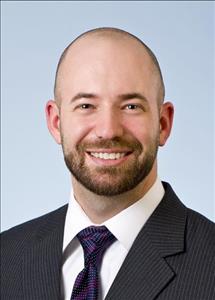 Isbel “Izzie” Morrison, FSO/CPSOLockheed Martin Missiles & Fire Control
5600 Sand Lake Road, Orlando, FL 32819
Desk: 689-206-7132Mobile: 407-242-1930Email: Isbel.M.Morrison@lmco.com
Reid Pearson, Security ManagerLockheed Martin Missiles & Fire Control
5600 Sand Lake Road, Orlando, FL 32819
Desk: 407-356-9797Mobile: 214-236-5731Email: Reid.Pearson@lmco.com
BACKUP SLIDES
Julian Date Conversion Chart
A Julian date is used to refer to a date format that is a combination of the current year and the number of days since the beginning of the year.  For example, January 1, 2024 is represented as 2024001 and December 31, 2024 is represented as 2024365.
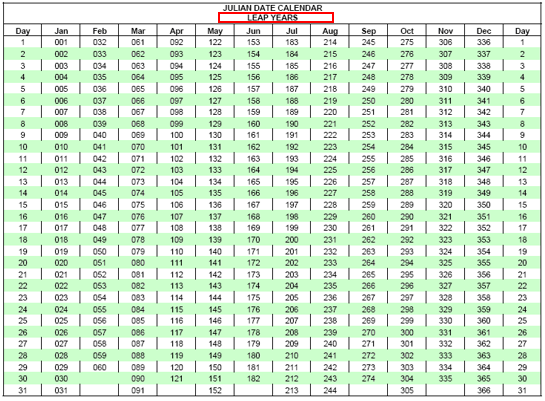 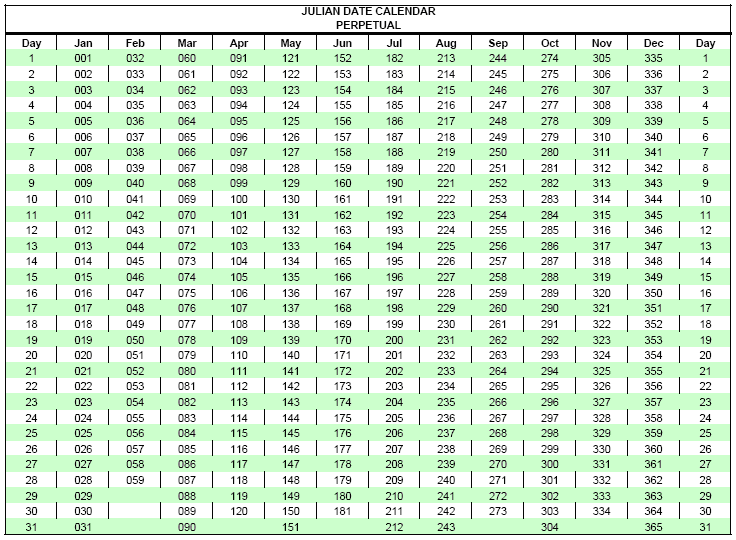 GSA Price verification
The current prices for GSA safes can be found on the GSA Advantage and GSA Global Supply.  
Copy and paste the NSN number into one of the GSA websites.  
Both websites have access to the same safe price info.
Provides the worst-case scenario pricing across multiple manufacturers.
https://www.gsaadvantage.gov/advantage/ws/main/start_page
https://www.gsaglobalsupply.gsa.gov/advantage/ws/main/start_page?store=FSS 
A listing of all GSA Class 6 Security Containers can be found in the GSA catalog. 
The NSN number remains constant throughout the different publications and GSA websites. 
What is the difference between GSA Global Supply's website and GSA Advantage?
Both sites display more than 400,000 items available from GSA Global Supply, with identical pricing and terms (They even accept the same user name and password). 
GSA Advantage also displays more than 20 million products and services available from more than 18,000 Multiple Award Schedule (MSA) contractors.
Department of Defense Activity Address Directory
(dodaad)
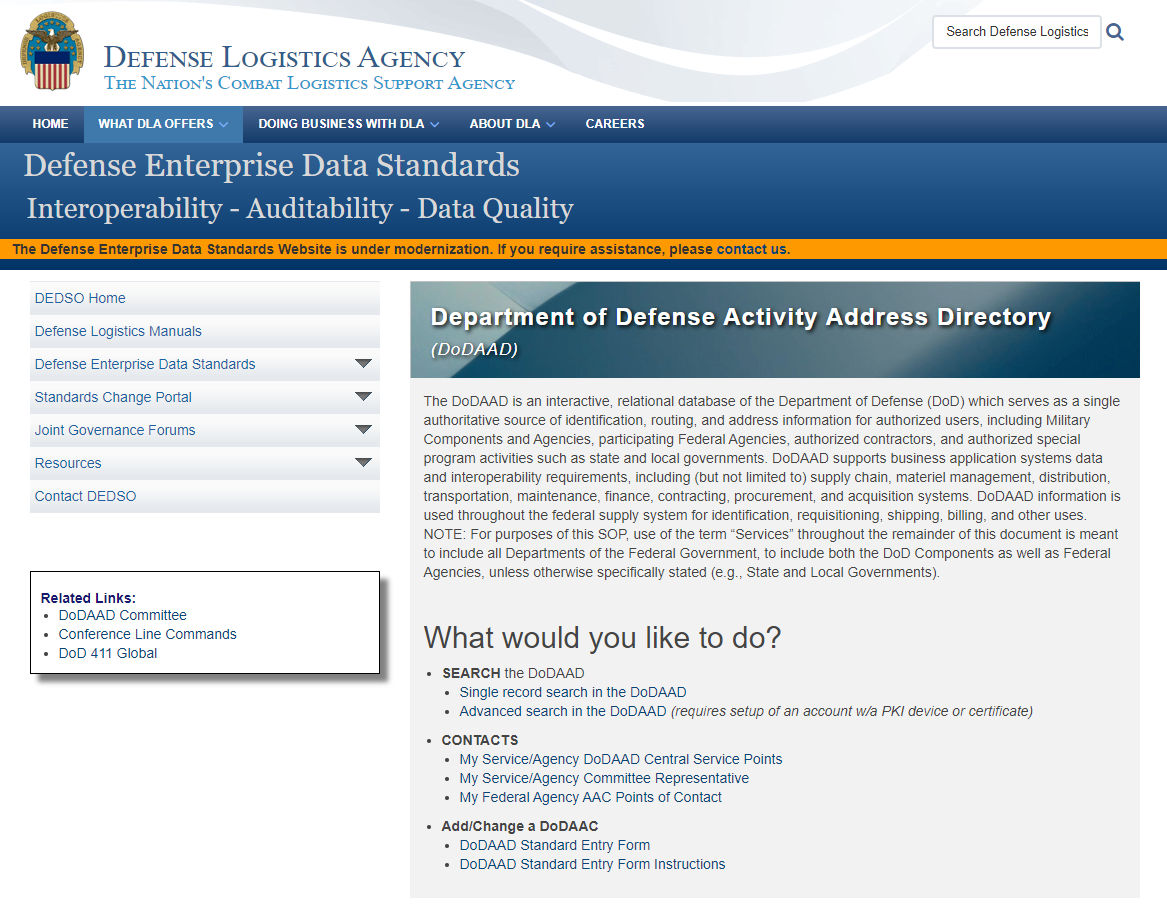 DoDAAD
https://www.dla.mil/HQ/InformationOperations/DLMS/DLMSPrograms/DoDAAD/
To determine if a DoDAAC is active or expired, conduct a search in the DoDAAD
Select Single Record Search
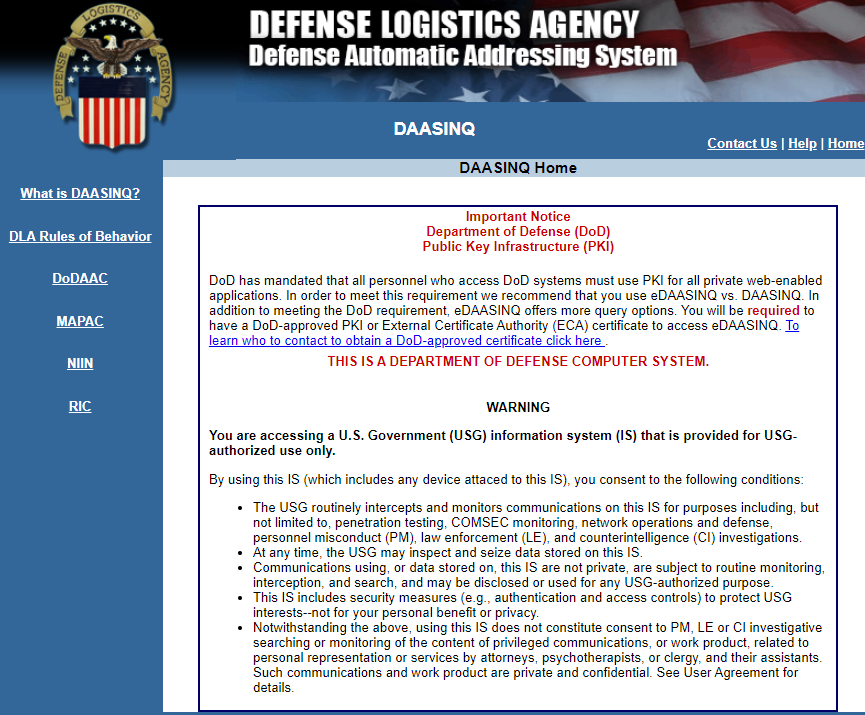 DoDAAD
Select DoDAAC
DoDAAD
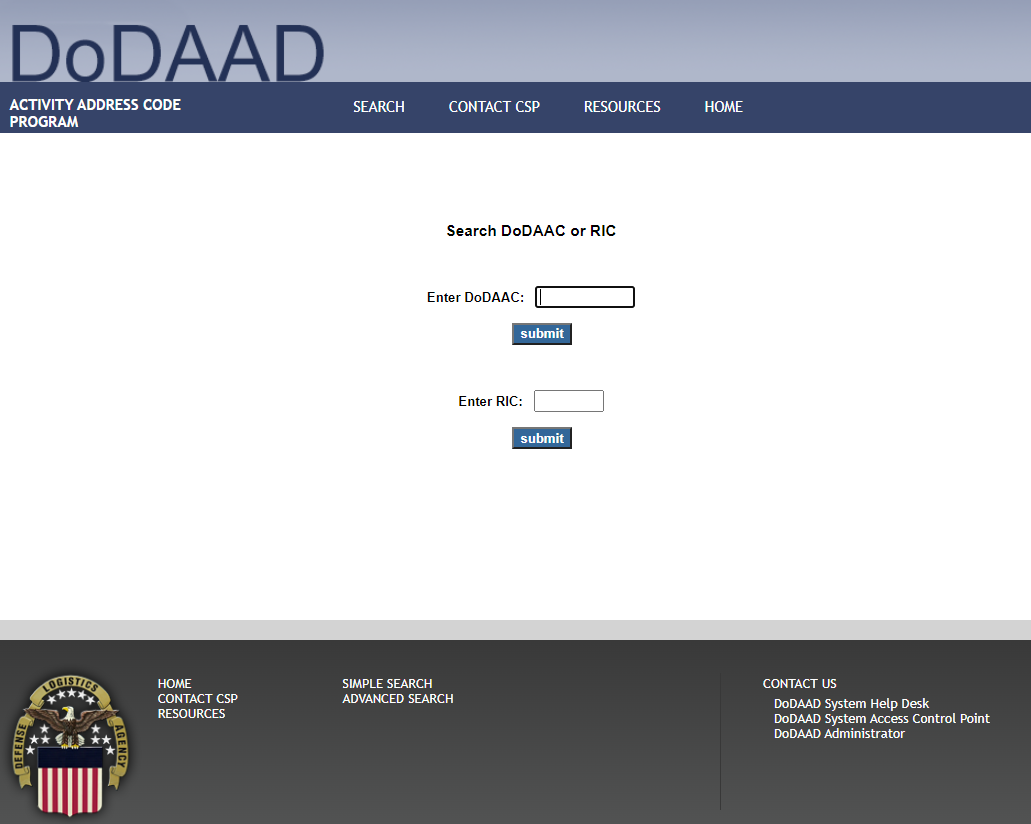 Enter DoDAAC and click submit
DoDAAD
If the Deletion Date is past the current date, the DoDAAC has expired and cannot be used.
If the DoDAAC is expired contact the DoDAAC Coordinator listed at the CSP Information section, and ask if the DoDAAC has been extended.  If not, a new DoDAAC will be needed. 
TAC 1 and TAC 2 are the performance locations listed in the DD Form 254.
TAC 3 is the FSN data for billing
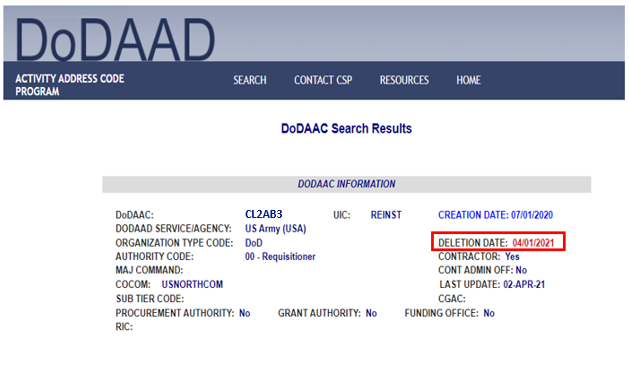 Vendor and customer self service (VCSS) 
Admin Registration
VCSS ADMIN Registration
https://vcss.ocfo.gsa.gov/Default.aspx 
As stated on slide 7, The first person to register a DoDAAC in VCSS is the Account Admin
NOTE:  Normally a government employee is to be the VCSS Admin 
The GSA granted an exemption for DoD Contractors ordering safes
Select Registration and Access request
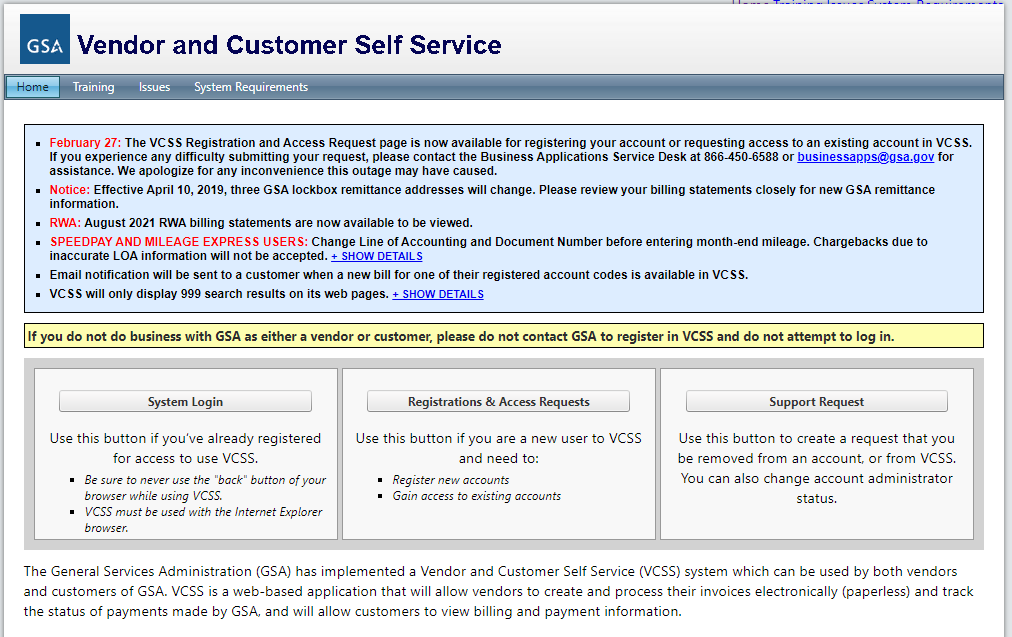 VCSS ADMIN Registration
Select Customer Registrations and Access Requests
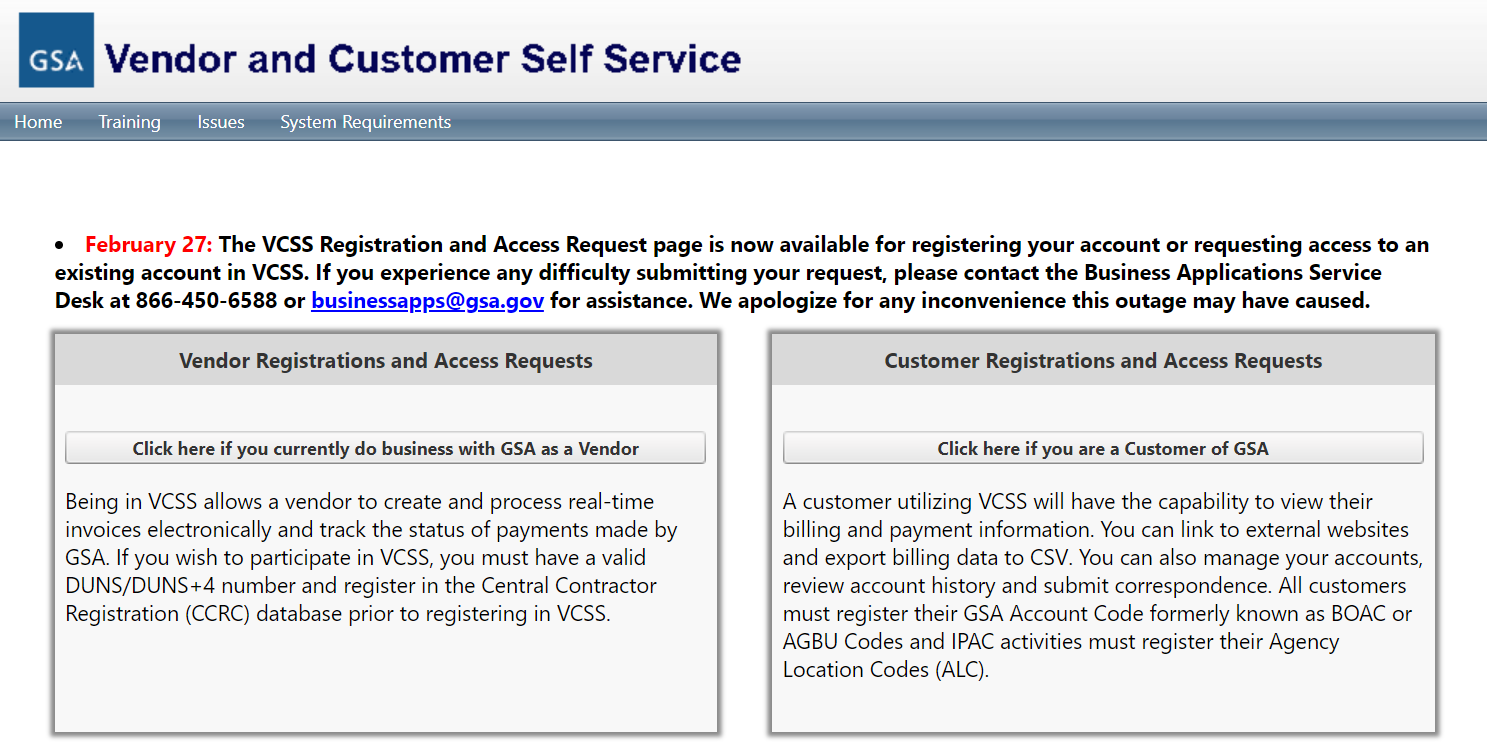 VCSS Admin Registration
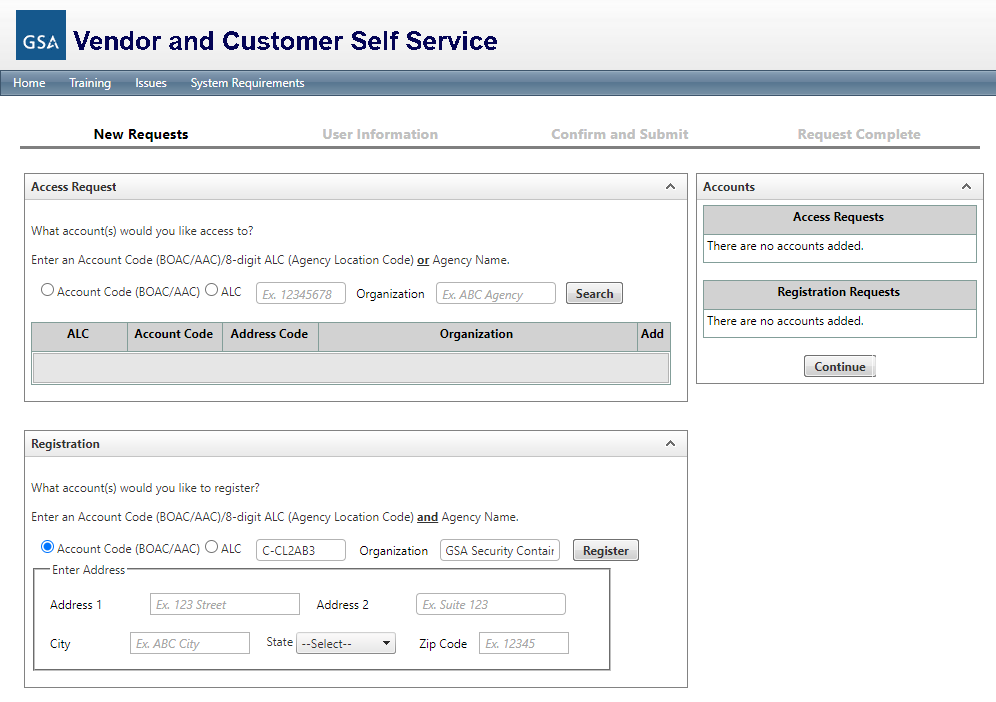 In the Registration section, enter the following information:
Account Code:  Enter DoDAAC
Organization:  “GSA Security Container Customer”
Address:  Company Mailing Address
Click Register
Note:  “GSA Security Container Customer” is only used by the VCSS to identify a non-government employee.  Once the registration process is completed, the company name listed in the DoDAAC/FSN will be used in the Organization field.  
The FSN information is listed in the TAC-3/Billing field in the DoDAAD
VCSS Admin Registration
The information is moved to the Registration Request window.
Click Continue
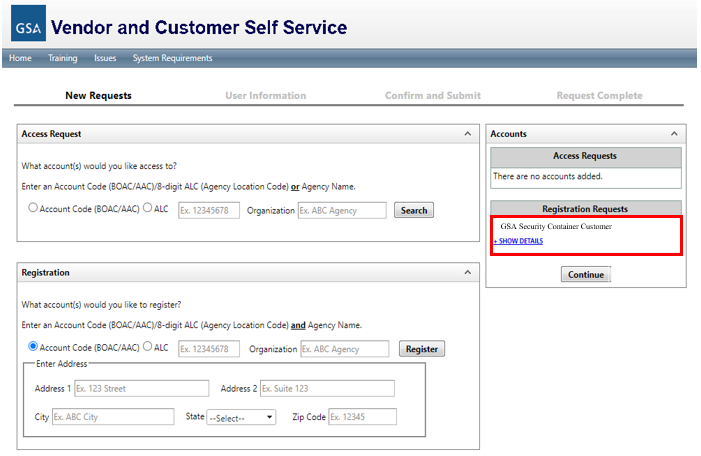 VCSS Admin Registration
Complete the user request information.  
Complete all the User Information Fields.  Note, only one phone number is required, and FAX is optional.
Click Continue
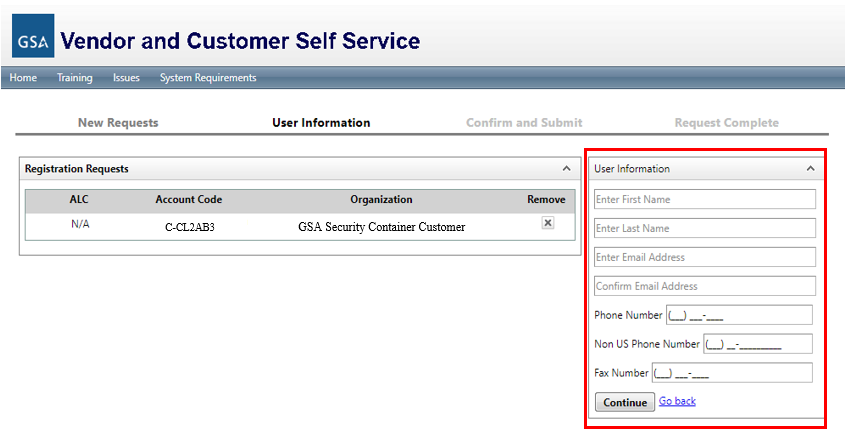 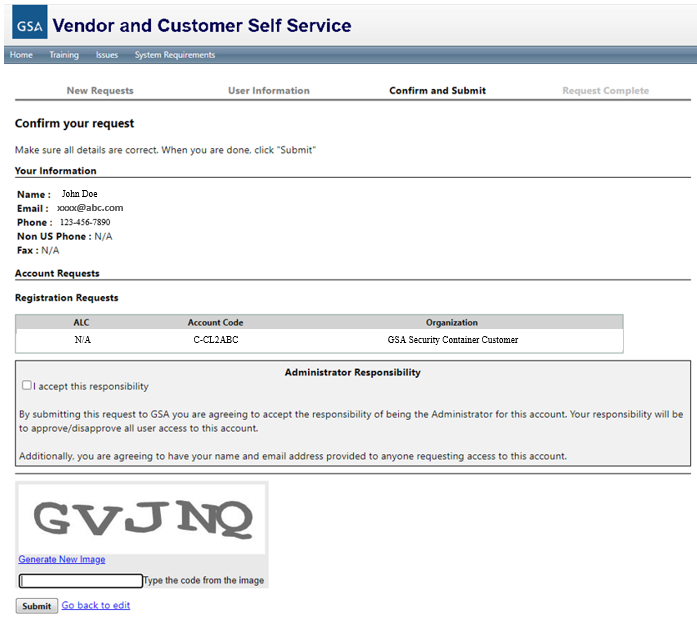 VCSS Admin Registration
Review the user information for accuracy
Check the box for “I accept this responsibility”
Enter the unique number sequence displayed and click submit.
Click Submit
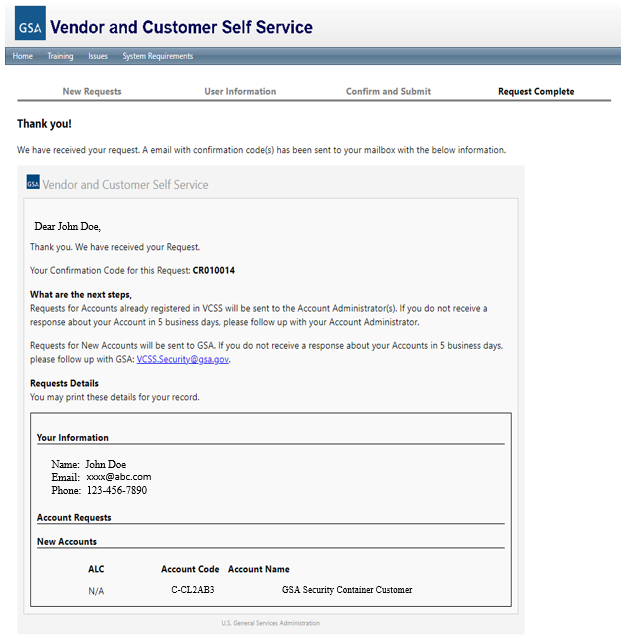 VCSS Admin Registration
The Account Admin will receive a confirmation Email
Once approved the VCSS team will Email the Account Admin login instructions
Vendor and customer self service (VCSS) 
user Registration
VCSS User Registration
https://vcss.ocfo.gsa.gov/Default.aspx 
Select Registration and Access request
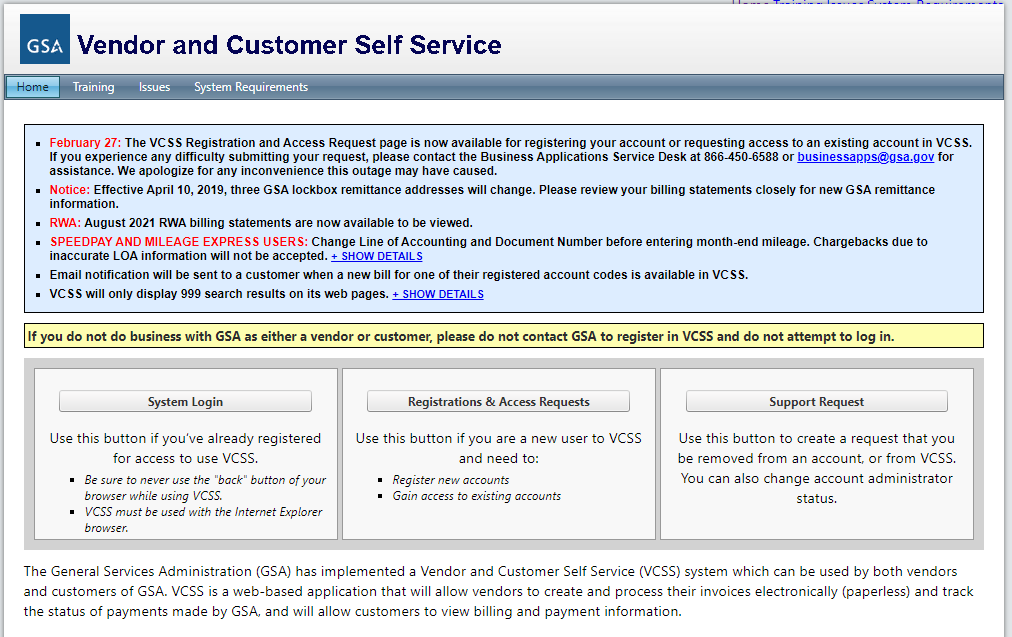 VCSS ADMIN Registration
Select Customer Registrations and Access Requests
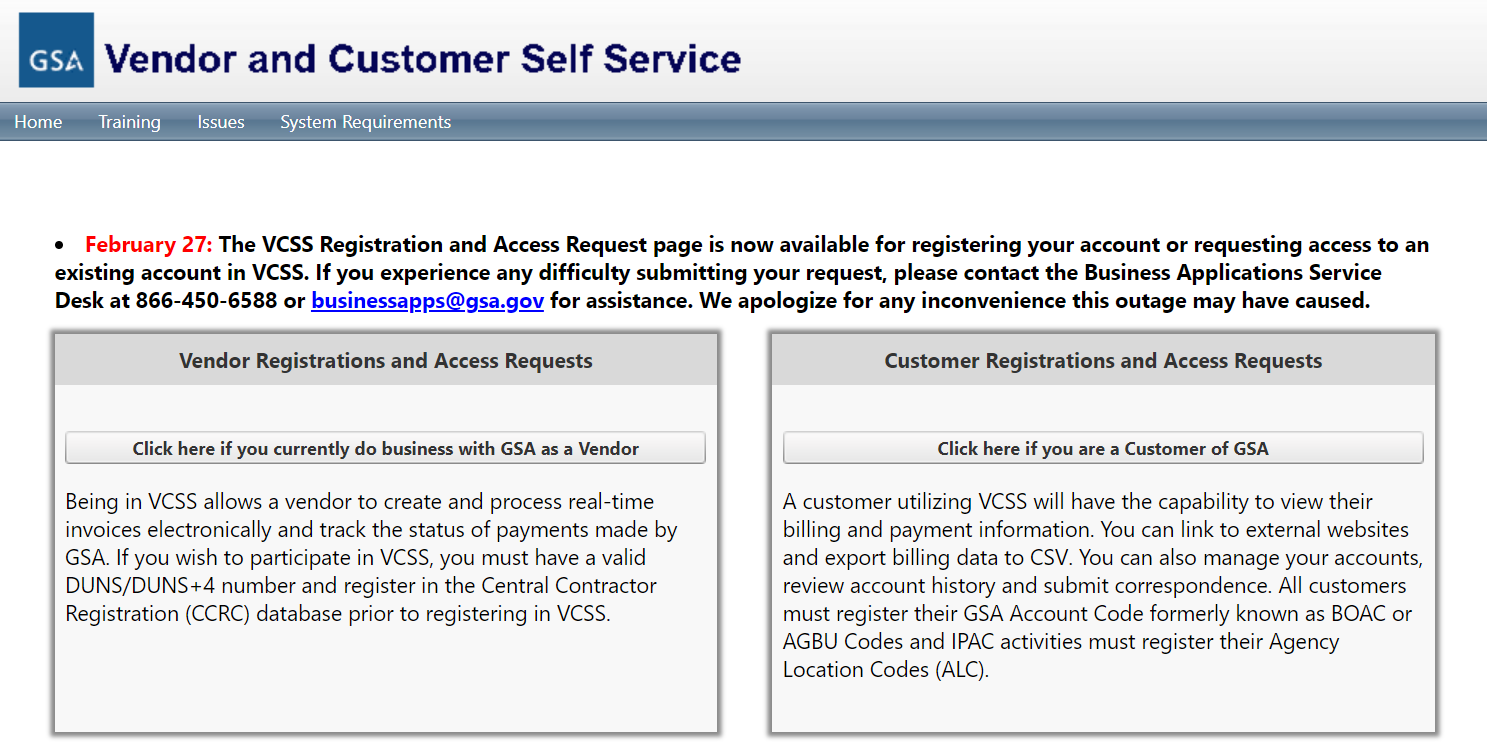 VCSS User Registration
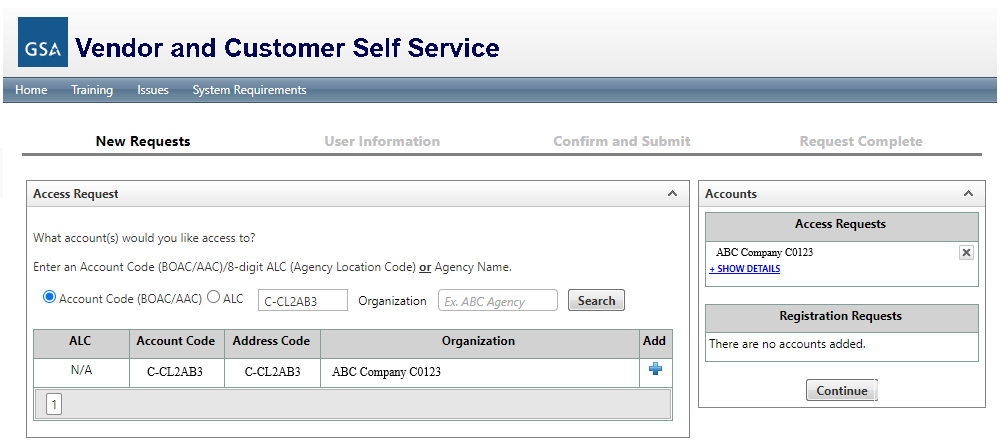 In the Account Code Field under Access Request, enter the DoDAAC and click search
In the search results field, click the plus symbol to the right of the Organization and it will be added to the Access Request field
Click Continue
VCSS User Registration
The VCSS Admin info will be displayed for the selected DoDAAC
Complete all the User Information Fields.  Note, only one phone number is required, and FAX is optional.
Click Continue
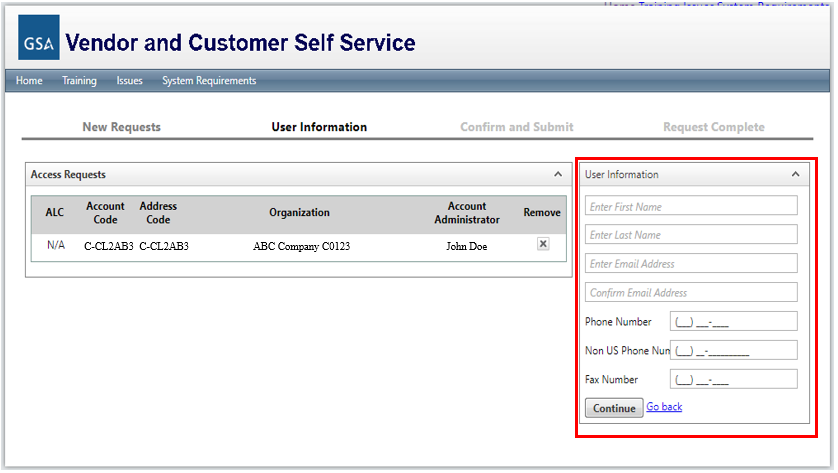 VCSS User Registration
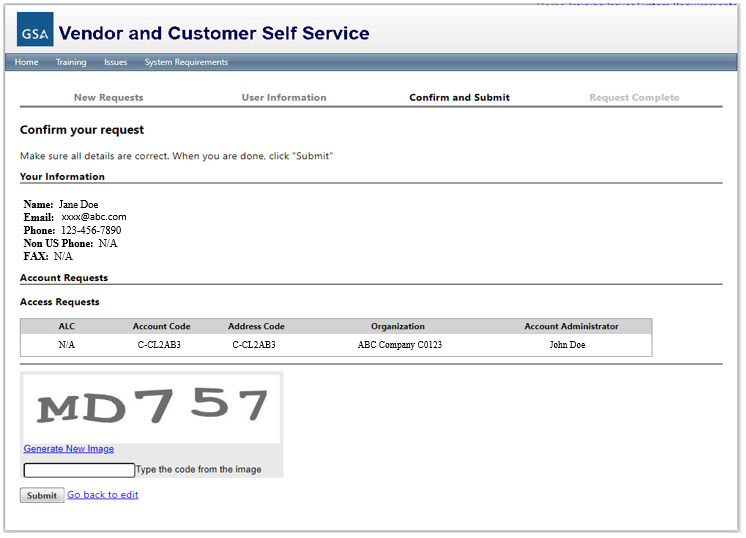 Review the user information for accuracy
Check the box for “I accept this responsibility”
Enter the unique number sequence displayed and click submit.
Click Submit
VCSS User Registration
Account Admin will receive an automated Email for VCSS.
The Account Admin needs to forward the Email back to VCSS Security approving the user request.  
Once the approval request has been received and processed, VCSS Security will Email the user login instructions.
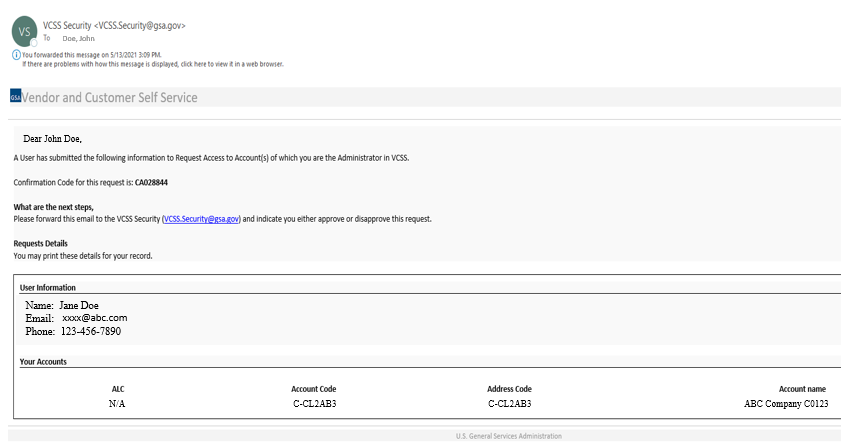 Vendor and customer self service (VCSS) 
Invoice Download
VCSS Invoice Download
The VCSS Admin will receive an automated Email when a new invoice is posted to a DoDAAC.  
To obtain a copy of the invoice, someone will need to log into VCSS and download it.
Paper invoices are no longer mailed to the billing address.
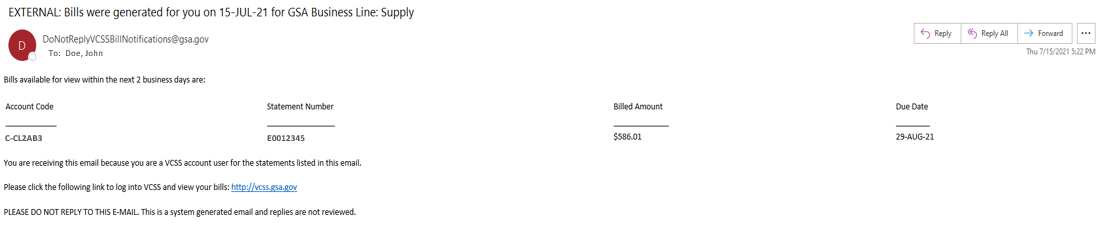 VCSS Invoice Download
https://vcss.ocfo.gsa.gov/Default.aspx 
Select System Login
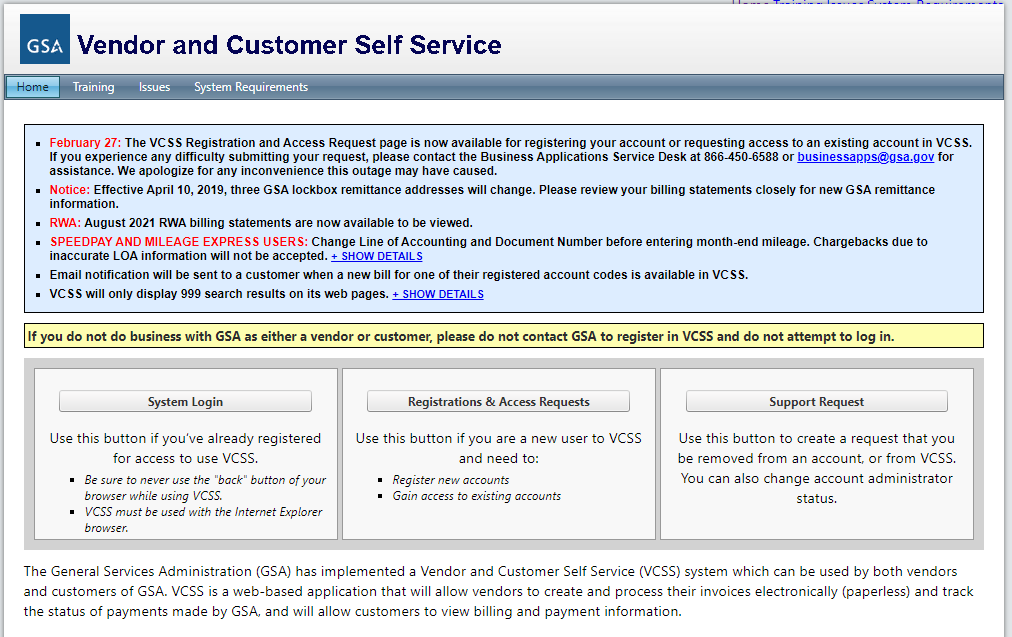 VCSS Invoice Download
Top right corner, select Guest
Select System Sign In
Enter User ID and Password and select Sign In
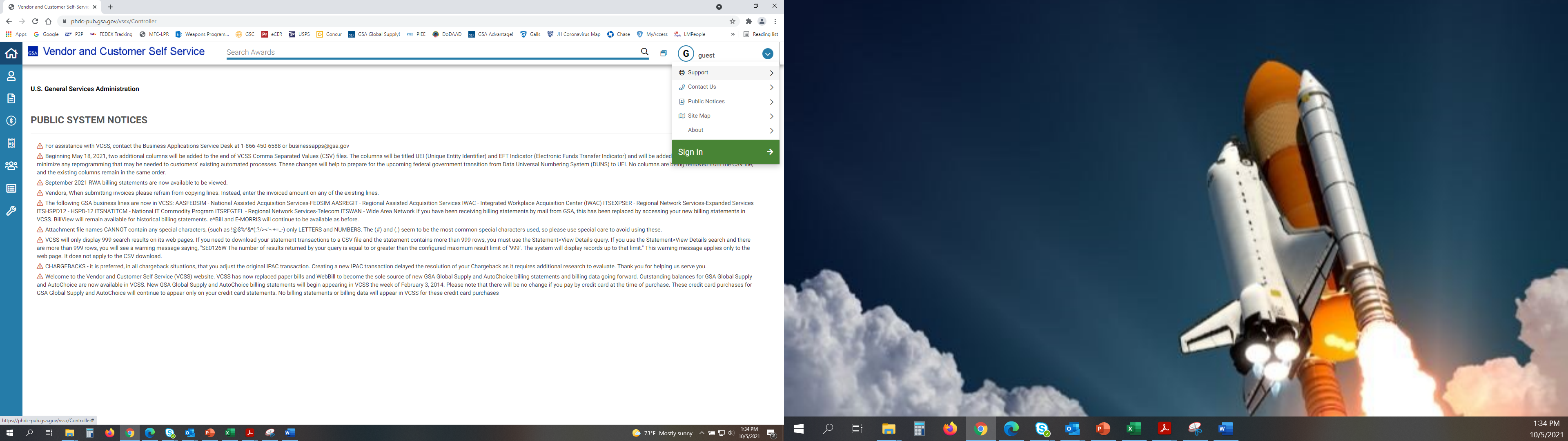 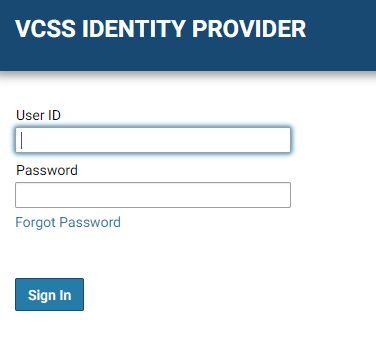 VCSS Invoice Download
Left toolbar, select Statement and then View and Print Statements
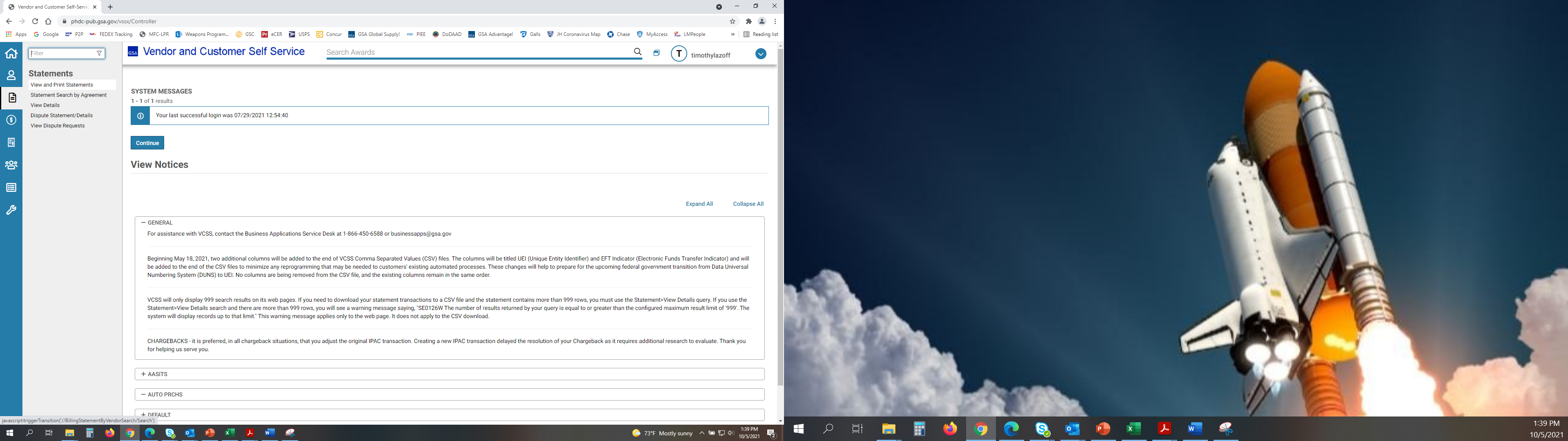 VCSS Invoice Download
Enter DoDAAC in the Account Code Field
Note:  Always enter a “C” and a dash before the DoDAAC
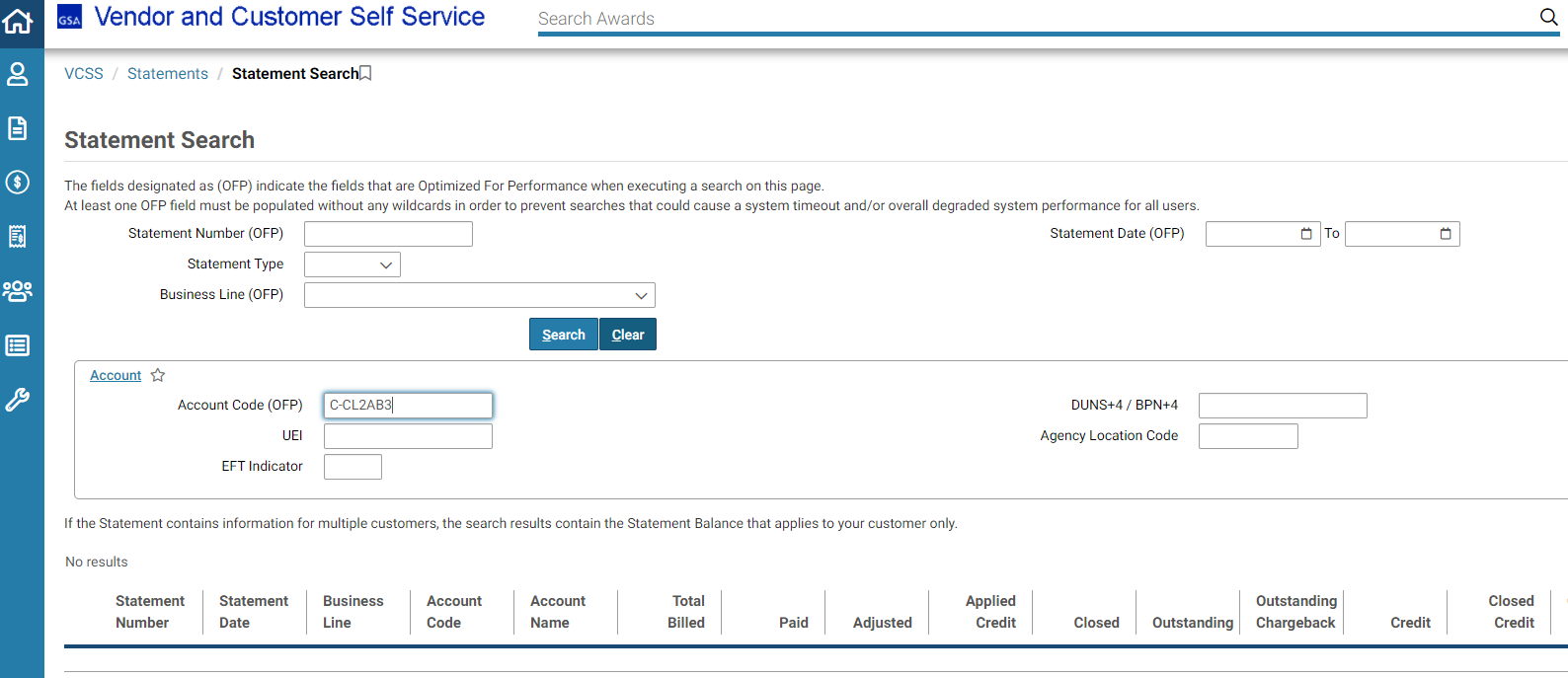 VCSS Invoice Download
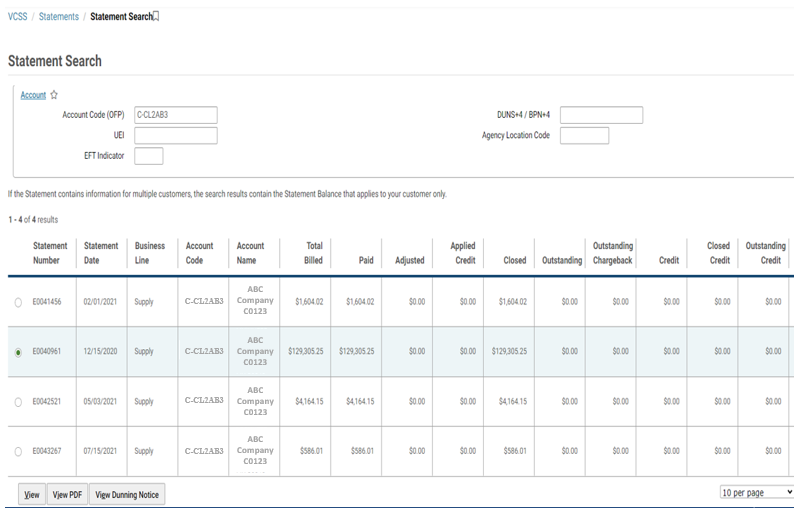 Click the circle next to the invoice to download 
Select view PDF
Save a copy to your desktop
VCSS Invoice Download
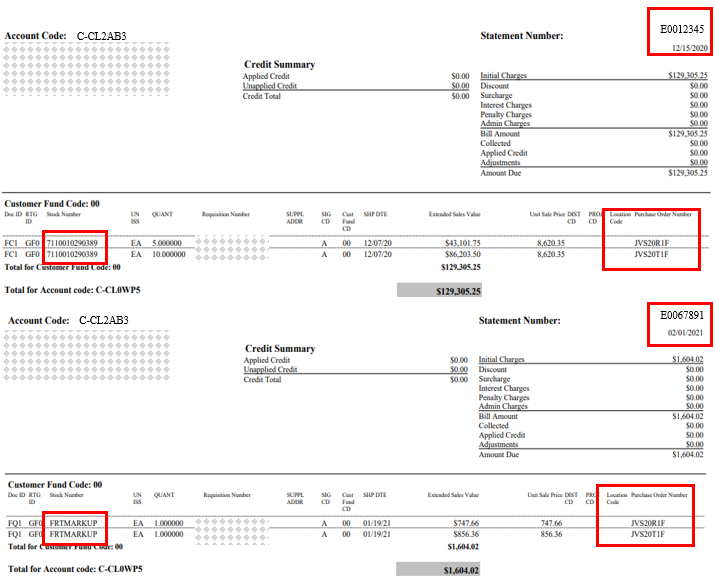 Invoice E0012345 is the material order.  This is identified under the Stock Number column; the product NSN number is listed.
Invoice E0067891 is the S&H charges. This is identified under the Stock Number column; FRTMARKUP is listed.
Even though the material and S&H invoice numbers are different, the GSA purchase order numbers are the same.
VCSS Invoice Download
The View and Print Statements page can also be used to determine if the GSA has received payment (Closed) or if the payment is still outstanding.
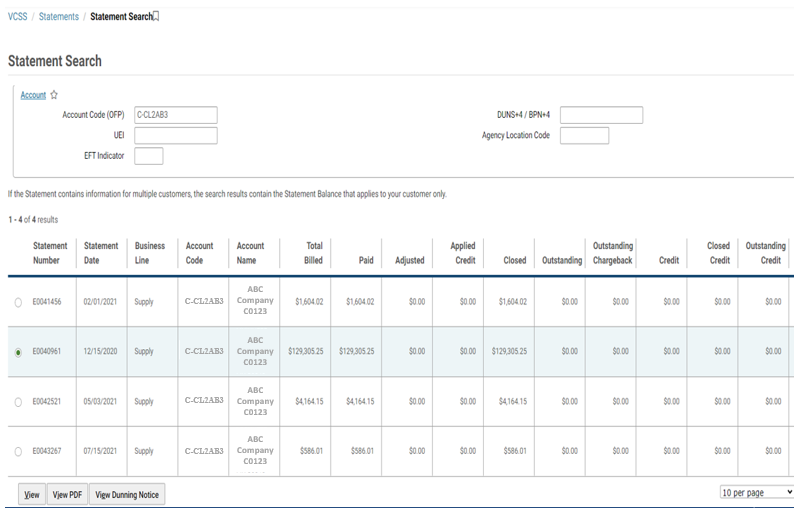 Current list of gsa-approved safe container manufacturers
Gsa-approved safe manufactures
Hamilton
Will-Burt
American Made Safe & Security, LLC
Alpha Safe and Vault Inc.
KL Security Enterprises